Superhero Co-ordinate Pythagoras
With
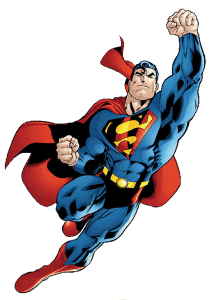 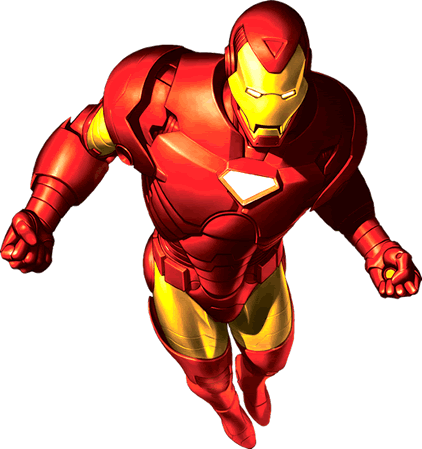 Superman
Iron Man
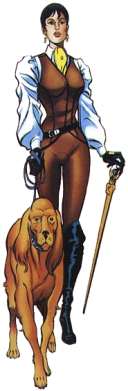 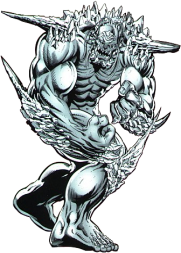 The Contessa
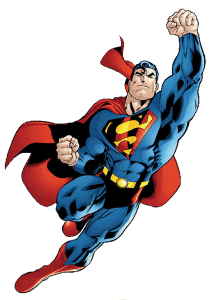 Doomsday
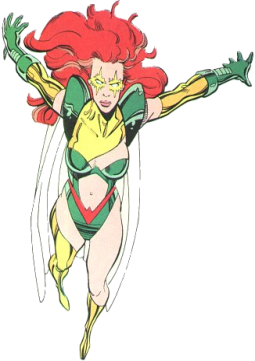 Superman's Base
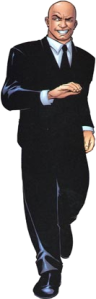 Maxima
Lex Luther
1. Base to Doomsday
2. Doomsday to The Contessa
3. The Contessa to Maxima
4. Maxima to Lex Luther
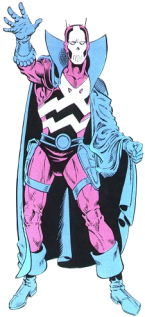 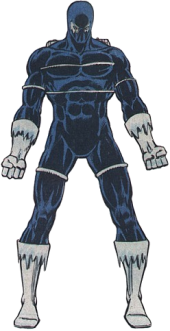 (5,8)
Doctor Demonicus
Blizzard
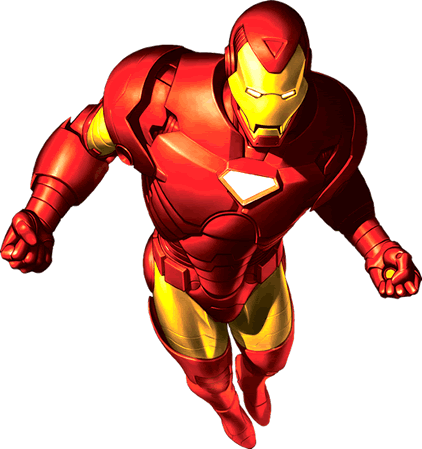 (-5,4)
Iron Man's Base
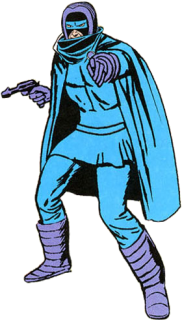 (7,-1)
Phantom
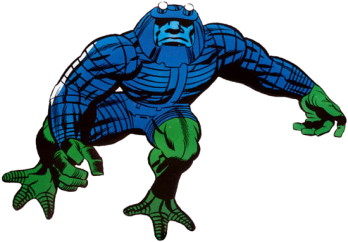 Punisher
(-1,-5)
1. Base to Phantom
2. Phantom to Punisher
3. Punisher to Blizzard
4. Blizzard to Doctor Demonicus